Informe de resultados encuesta percepción ciudadana
Primer Semestre de 2019
Departamento de Atención la Ciudadano
Secretaría Ejecutiva
Índice
1
Introducción.
2
Registro de Población.
3
Tipificación del Ciudadano.
4
Respuesta encuesta de percepción del servicio.
5
Conclusiones
1.Introducción
Con el objeto de asegurar un optimo, eficiente, trasparente y participativo servicio a nuestros titulares de derecho y ciudadanía en general, el Departamento de Atención al Ciudadano establece herramientas de medición para evaluar la calidad de la atención brindada por los servidores a través del  canal presencial.

Conocer la percepción que tienen los ciudadanos es fundamental para implementar acciones de mejora que permitan la toma de decisiones, que  contribuyan a garantizar y promover la participación ciudadana.
2.Registro de Población
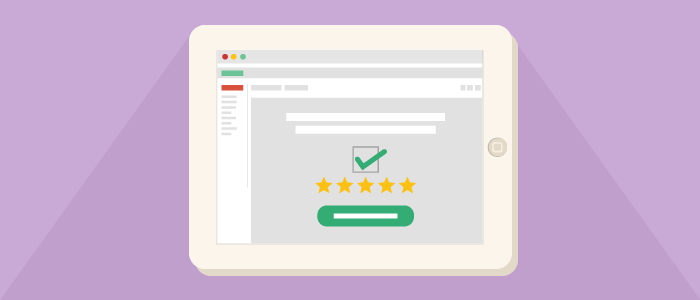 La encuesta se aplicó a los ciudadanos que utilizaron el canal presencial durante los 5 primeros meses del año 2019, enviando  correos electrónicos a  437 email, dando respuesta 101 ciudadanos correspondientes al 23% de los encuestados.
3.Tipificación del Ciudadano
La variable demográfica de la población encuestada, revela resultados cuyo comportamiento de participación es de un 68 % para genero masculino y un 31% para el femenino.
El 78% de los ciudadanos encuestados se encuentran en etapa de adultez, el 19% que respondió corresponde a Personas Mayores y un 3% a jóvenes. Lo que revela que la población que se encuentra en el ciclo de vida de adultez es la que frecuenta la JEP.
4.Encuesta de percepción del servicio
La información suministrada fue clara, comprensible y oportuna:
El servidor público demostró conocimiento de los temas tratados:
El servidor público que le brindó el servicio le trasmitió confianza y buen trato :
Considera que el tiempo empleado para responder a su solicitud fue oportuno:
El tiempo de espera antes de recibir el servicio fue adecuado:
Clasificación
Muy Satisfecho
34%
51%
46%
44%
36%
30%
Satisfecho
29%
28%
28%
26%
13%
12%
14%
10%
Aceptable
12%
12%
Insatisfecho
6%
10%
8%
13%
15%
4%
6%
11%
2%
Muy Insatisfecho
100%
100%
100%
100%
100%
Total
5.Conclusiones
De las 101 encuestas de percepción por el canal presencial que midieron oportunidad, calidad, claridad y accesibilidad la calificación promedio fue Muy Satisfecho con el  42% , seguida de Satisfecho con un 28%.

Este Resultado presenta una tendencia positiva, sin embargo se esta trabajando para alcanzar un 95% en excelencia en todos los canales, especialmente en tiempo de espera y de respuesta y así tener ciudadanos Muy satisfechos con los servicios prestados.